3D DRAWING:Lesson 2 -ISOMETRIC
CPDD, MoE
CPDD, MoE
OBJECTIVES
At the end of this lesson, you should be able to:
State the characteristics of an isometric drawing
Explain the process of sketching in Isometric
Sketch simple components in Isometric
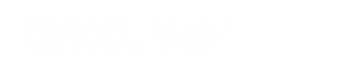 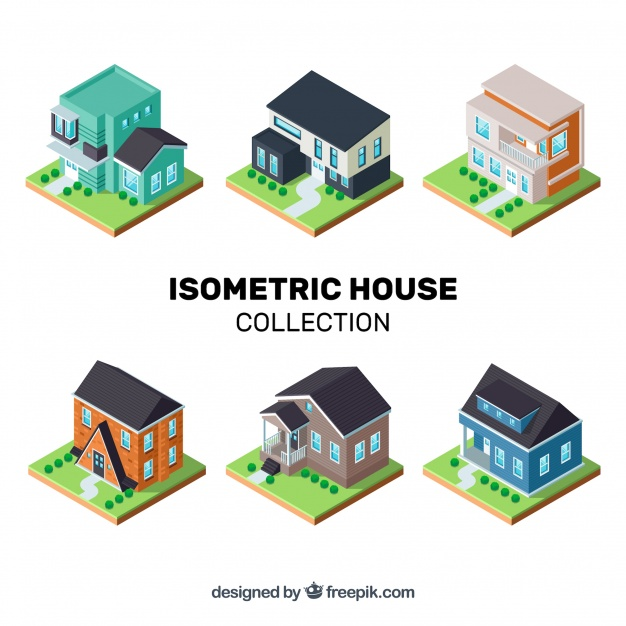 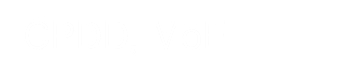 You should take this time to review the lesson on 3D drawing.
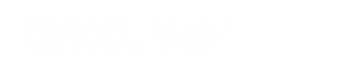 ISOMETRIC DRAWING
Isometric drawing is a method of presenting designs/ideas in 3 dimensions
It is otherwise referred to as a type of pictorial drawing
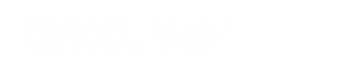 ISOMETRIC DRAWING
Isometric drawing represents products in a format that allows the non-technical person/client to better see the features of the object in a realistic manner.
It shows how the object can be constructed.
It also allows for flaws to be easily identified.
ISOMETRIC DRAWING
This refers to the:
All angles are the same 
Angles of the receding axes = 30°
Measurements on ALL axes are the given measurements of the component.
Isometric:
Iso = same
Metric = measure
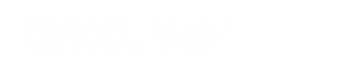 ISOMETRIC DRAWING
Note that:
All the receding lines are 30° to the horizontal.
The vertical lines are true 90° lines to the horizontal
Measurements are true measurements of the component unless a scaled view is requested.
Lines drawn parallel to the isometric axis are called isometric lines
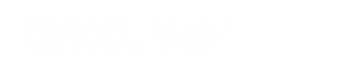 ISOMETRIC DRAWING
Lines not parallel to the isometric axis are called non-isometric lines
REPRODUCING ISOMETRIC DRAWING: Isometric lines
Isometric drawing can be done using freehand sketching or fully constructed.
We will start with freehand sketching
Click on the link below 
https://youtu.be/uWYl51QJ0Zw
Stop when you do not follow the process and go over the material a second time
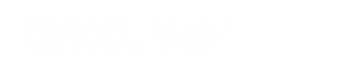 PRACTICE ACTIVITY
Stop looking at the presentation 


Take 60 minutes (15 minutes per block)
Using the method shown in the video, practice sketching in isometric, the given blocks in the slide below.
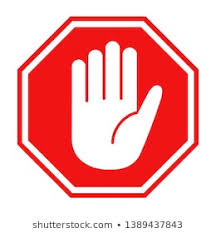 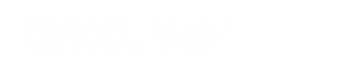 PRACTICE ACTIVITY: 60 Minutes
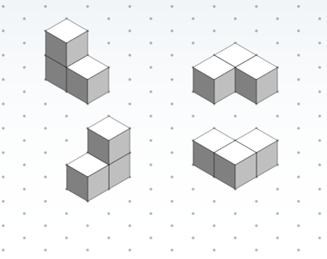 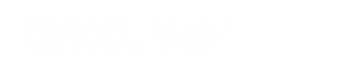